Lecture 16
CSE 331
Oct 5, 2022
Quiz 1 this FRIDAY
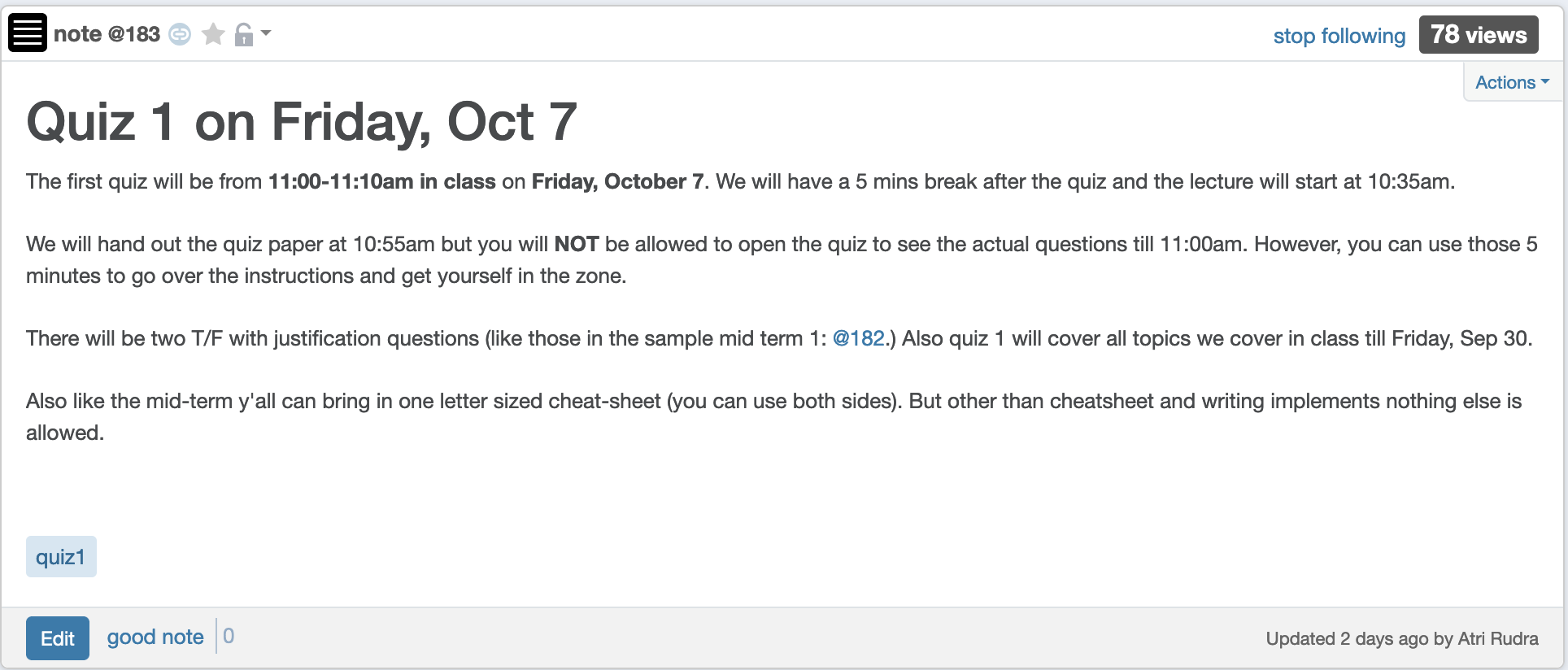 Please do fill in the feedback
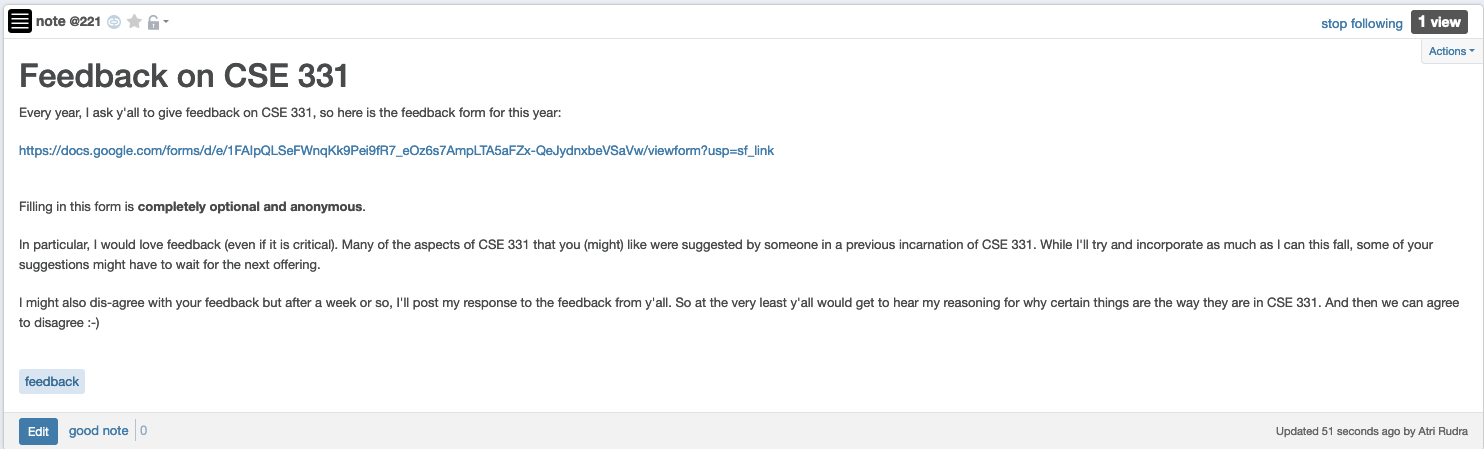 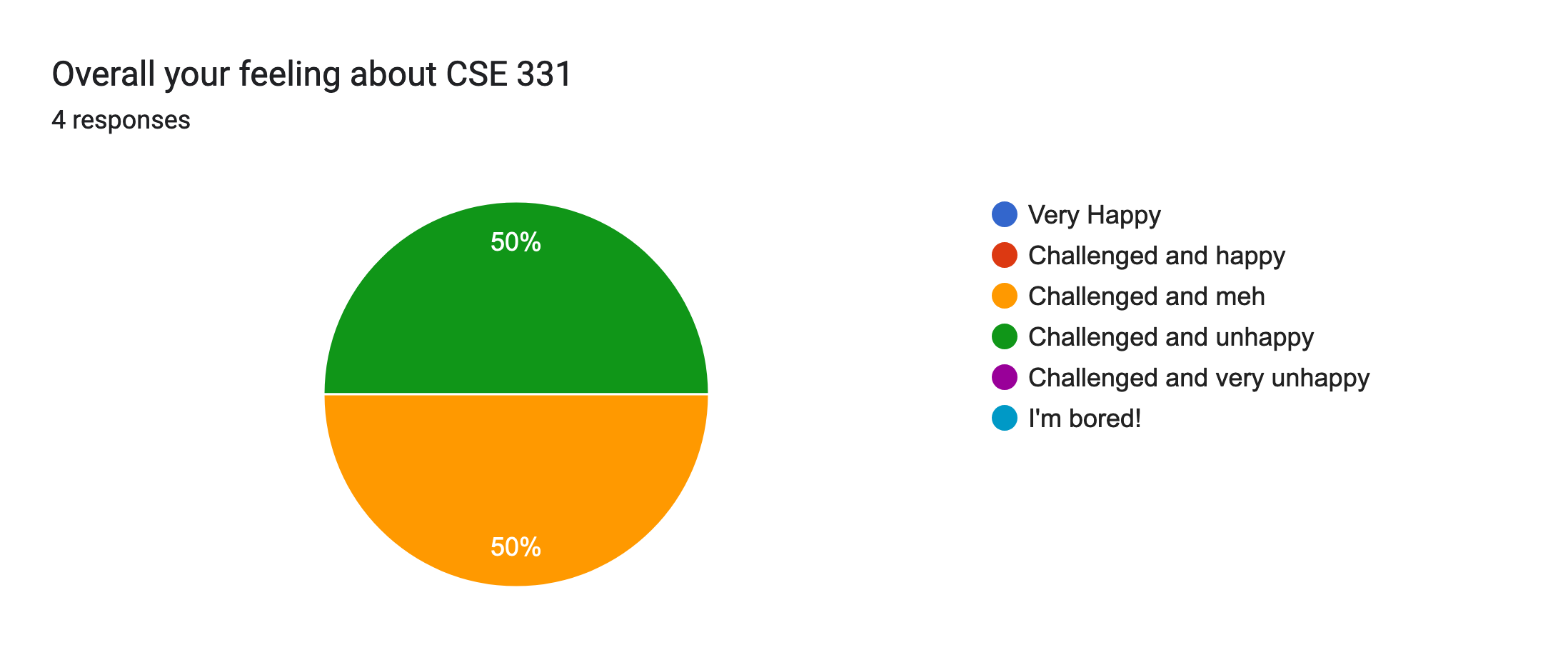 HW 3 solutions are out
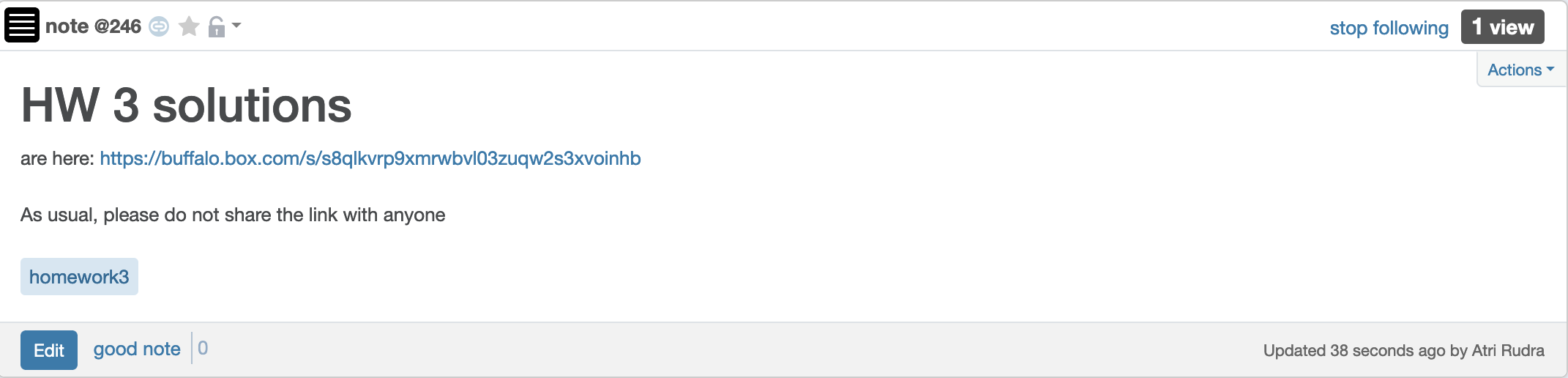 Project groups finalized
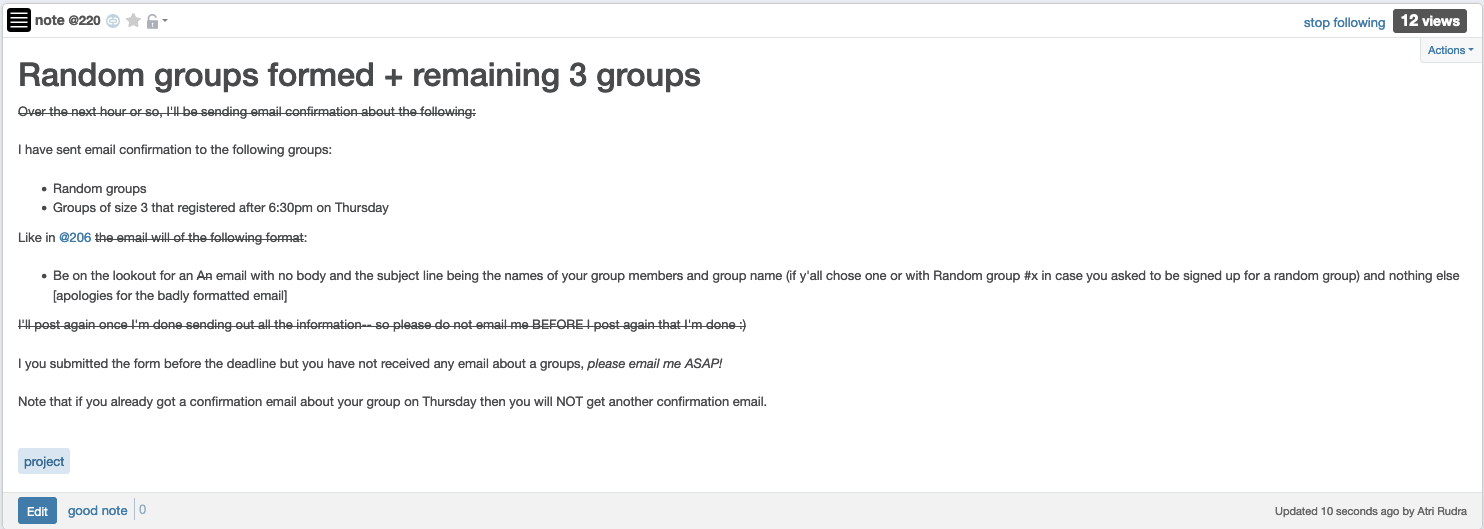 Project released
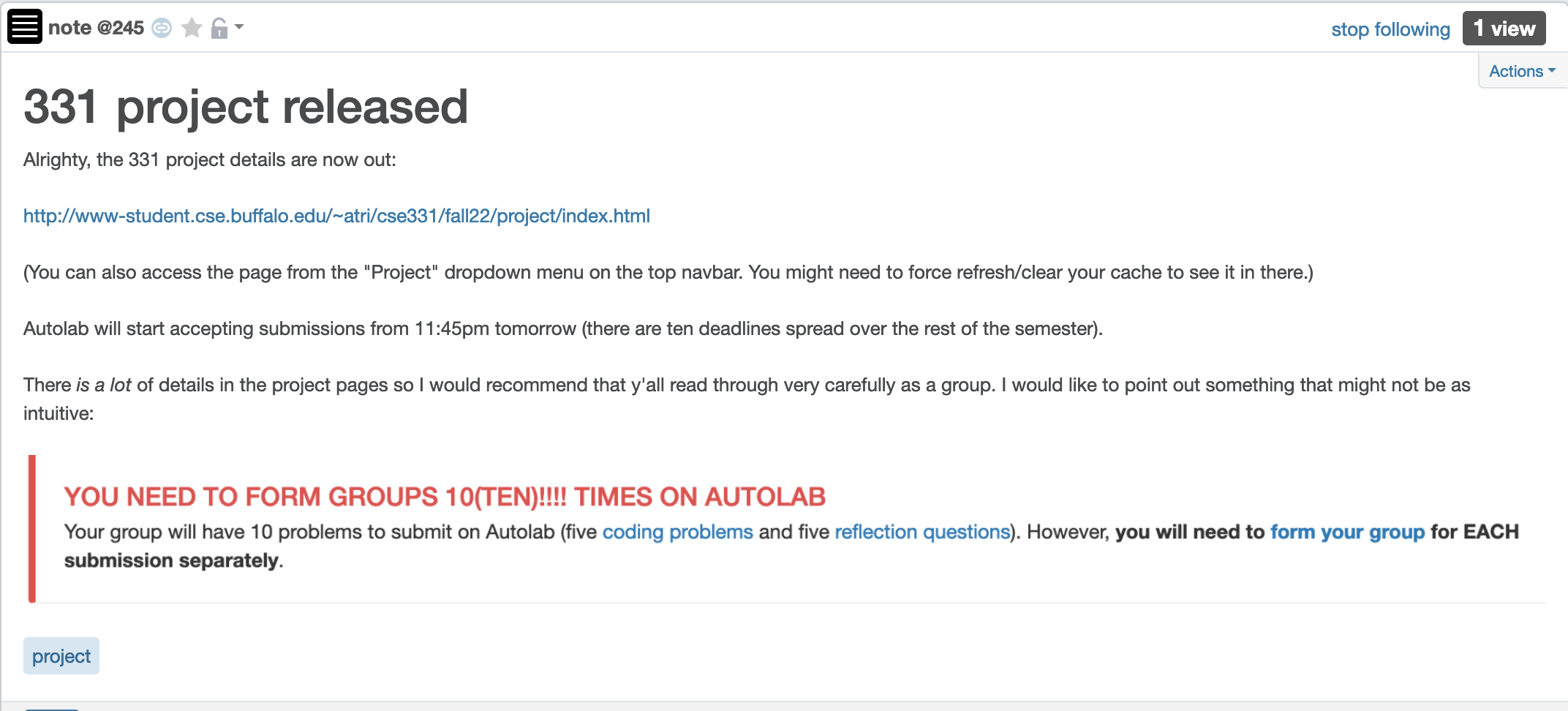 Broadband access
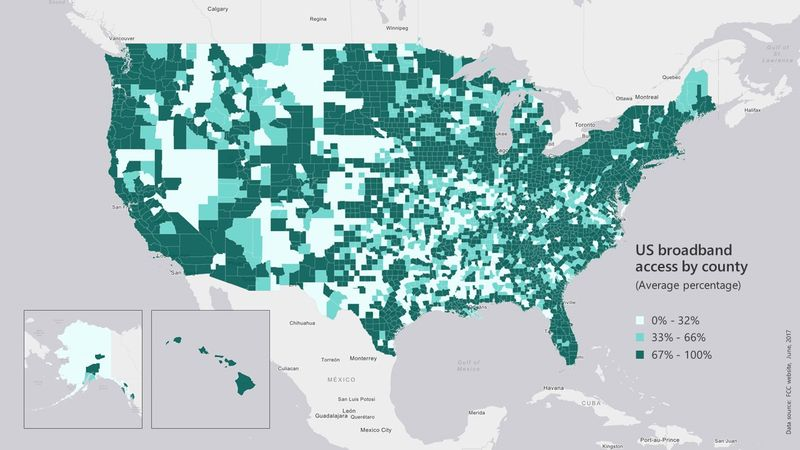 https://assets.bwbx.io/images/users/iqjWHBFdfxIU/iZSjibxE1KJs/v1/800x-1.jpg
Lawsuit against Spectrum
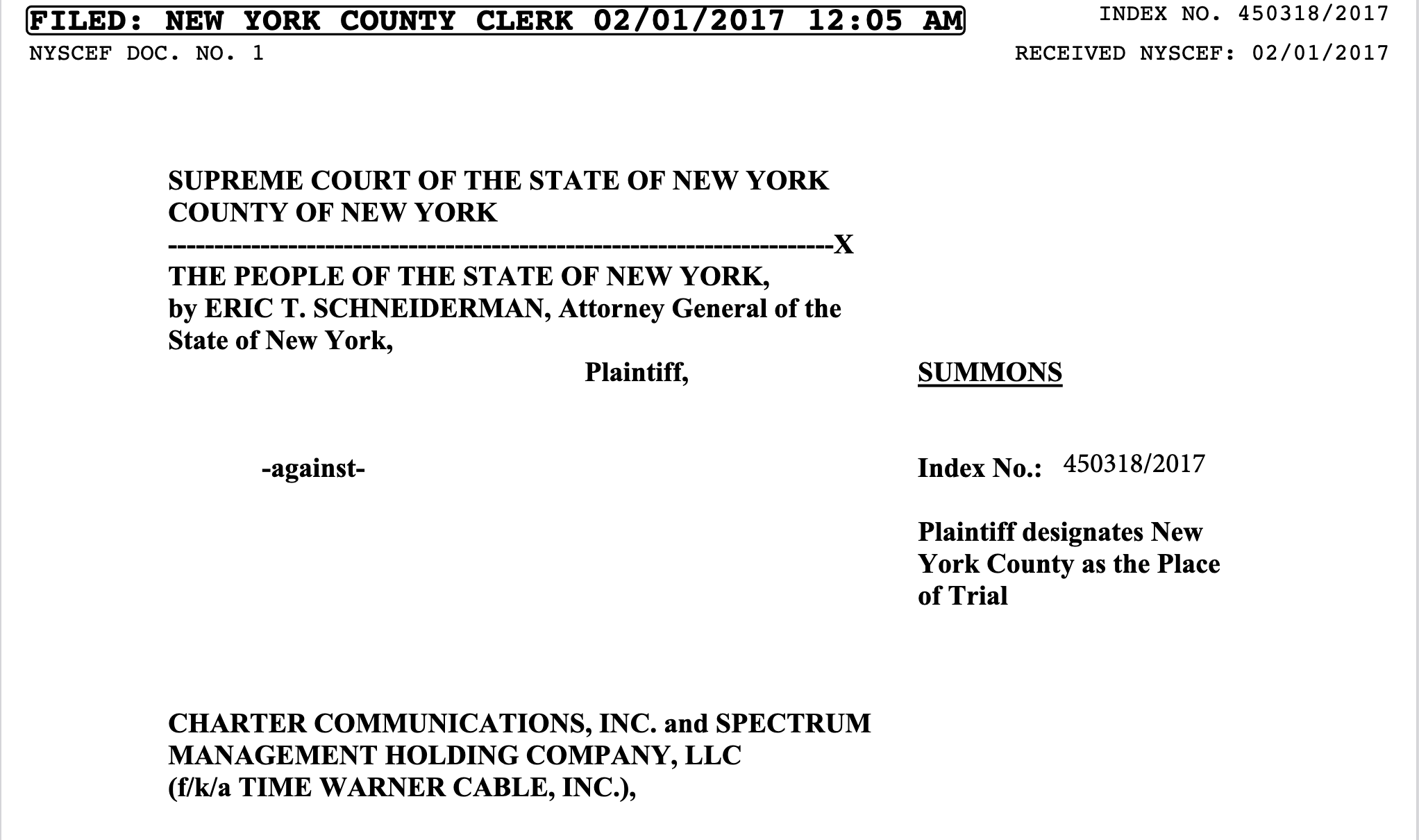 Five coding problems
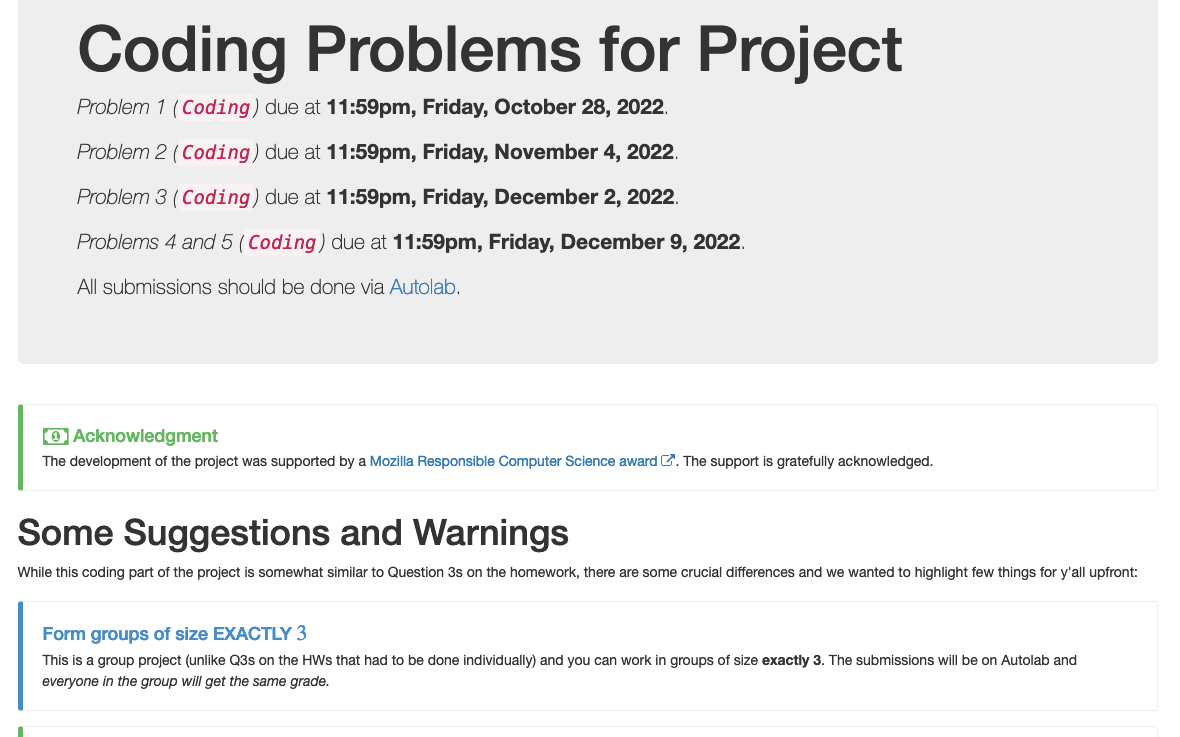 Each like a HW Q3
You can get full credit with code length along the lines of Q3 submissions!
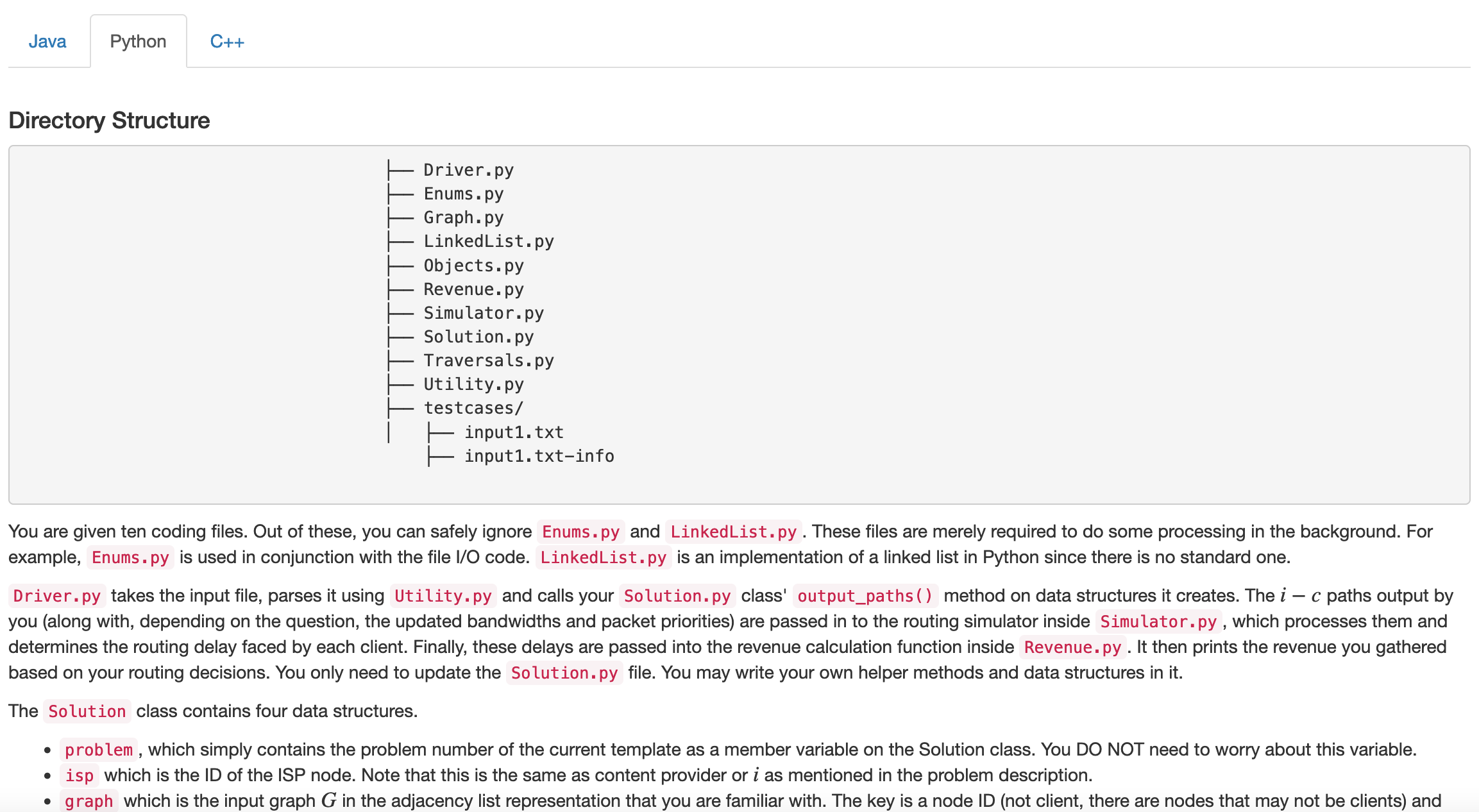 More work to UNDERSTAND the problem
Five reflection problems
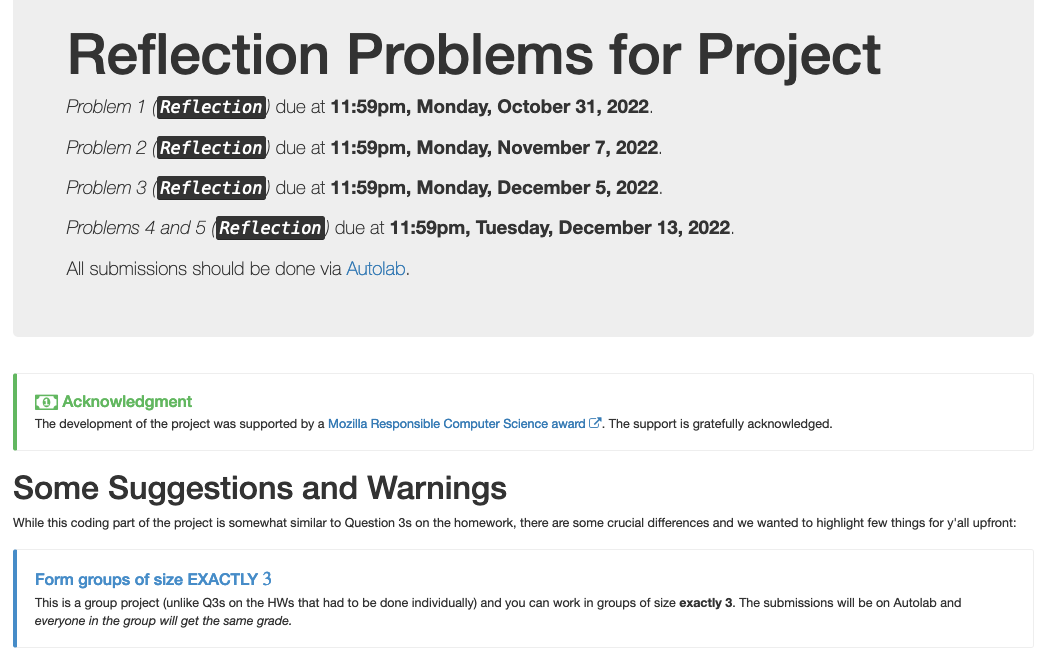 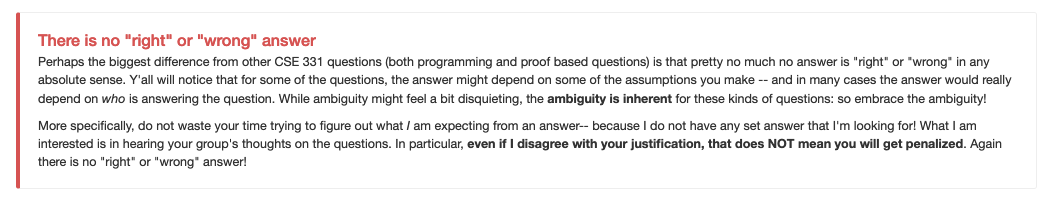 Reflect on your design choices
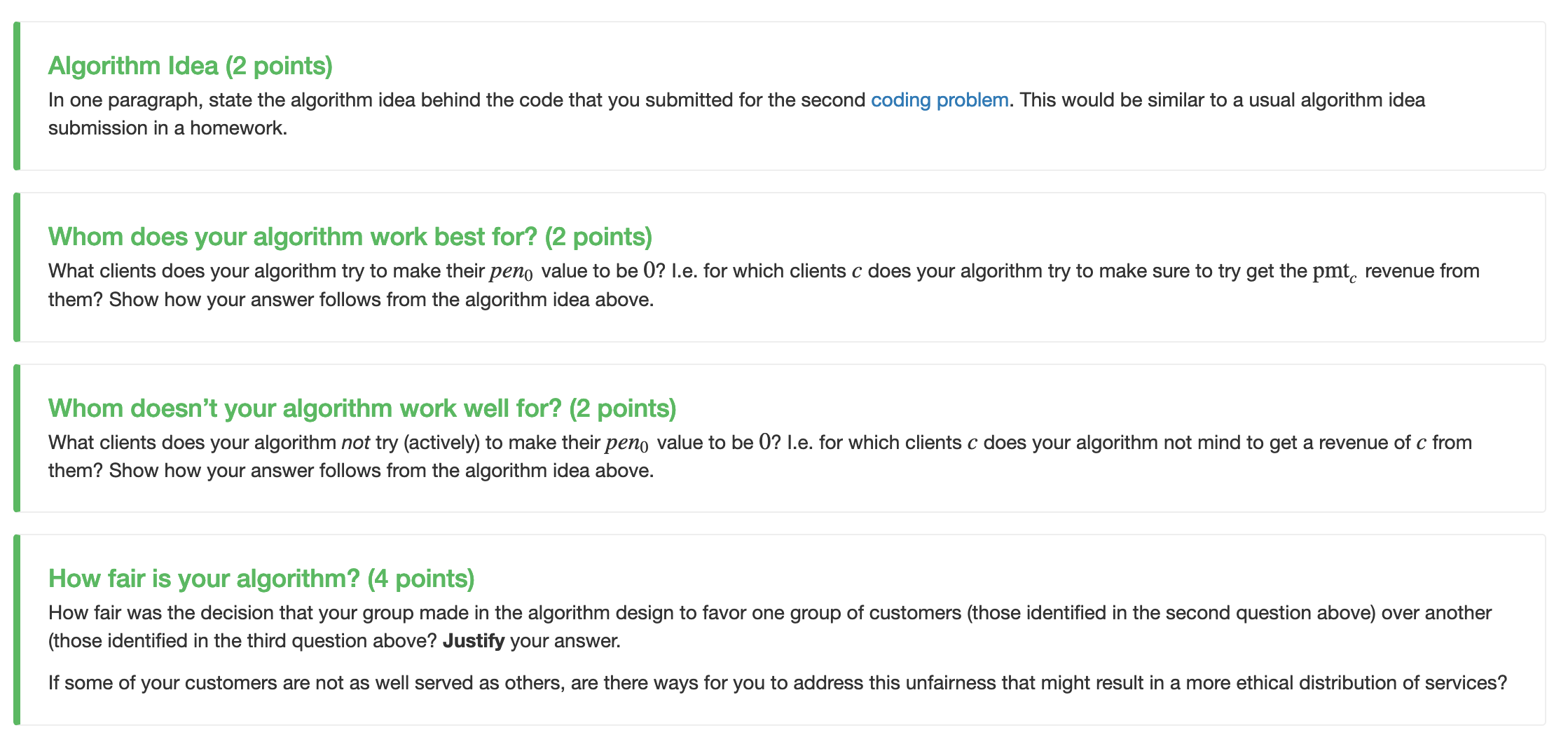 Questions/Comments?
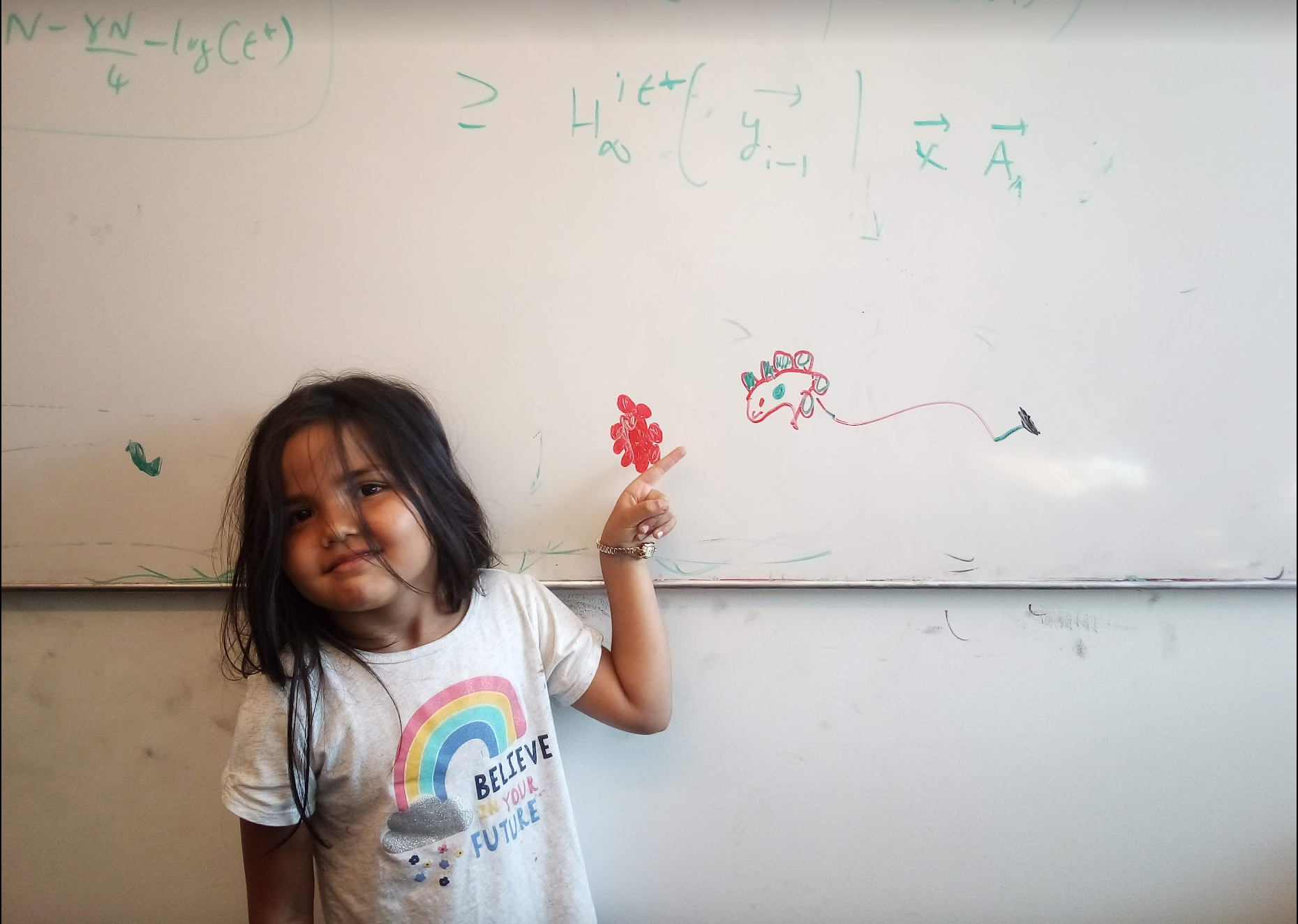 Interval Scheduling Problem
Input: n intervals  [s(i), f(i)) for 1≤ i ≤ n
Output: A schedule S of the n intervals
No two intervals in S conflict
|S| is maximized
Analyzing the algorithm
R: set of requests
S* has no conflicts
Set S to be the empty set
While R is not empty
Choose i in R with the earliest finish time
S* is an optimal solution
Add i to S
Remove all requests that conflict with i from R
Return S* = S
Greedy “stays ahead”
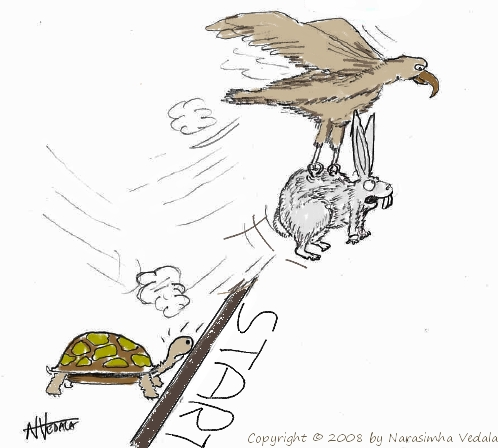 Greedy
OPT
Today’s agenda
Prove the correctness
Analyze run-time of the greedy algorithm
Argue correctness on the board…
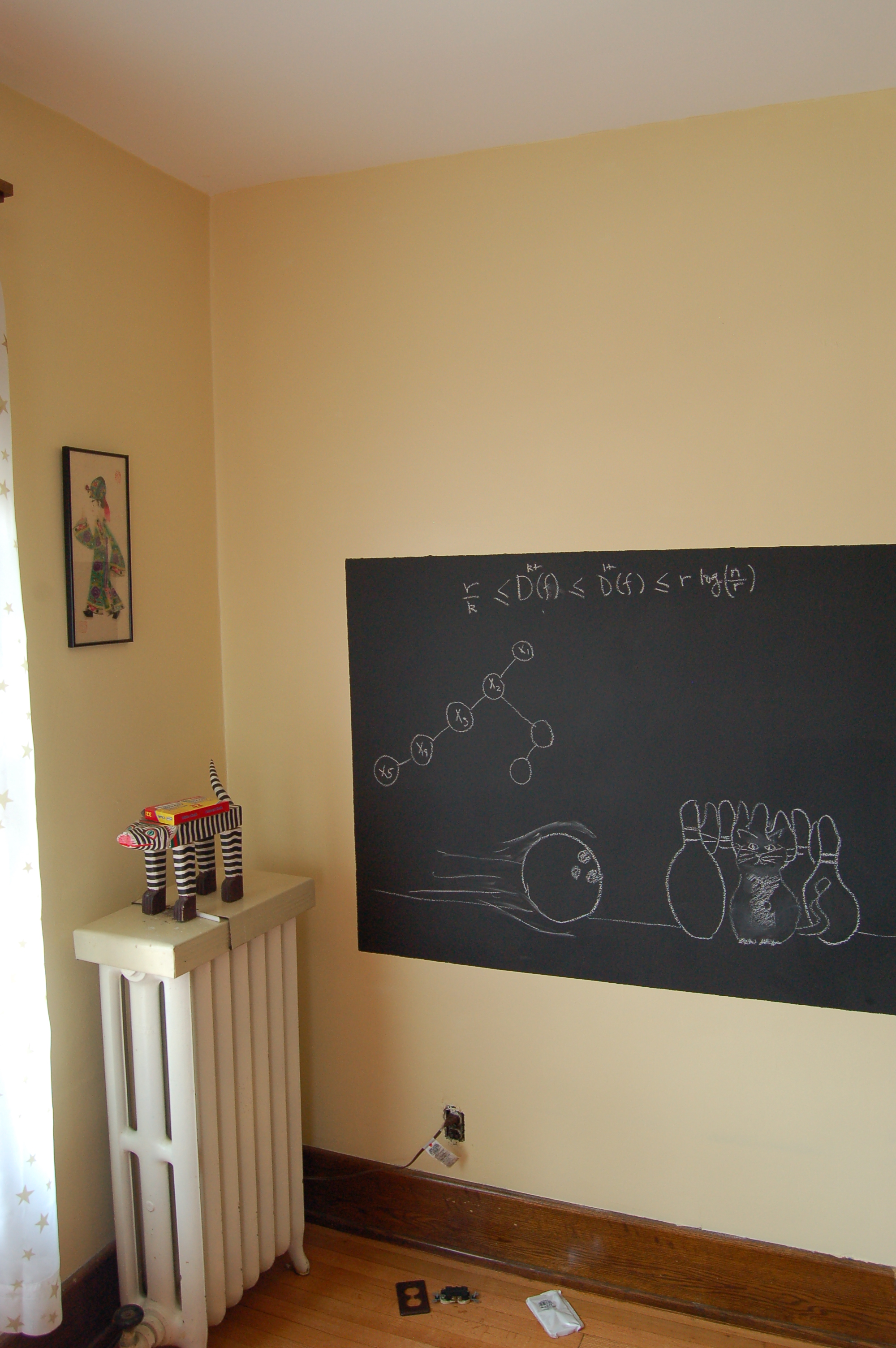